Figure 3 Responses to the question, “How important would each of the following be when considering your plastic ...
Aesthet Surg J, Volume 33, Issue 4, May 2013, Pages 585–590, https://doi.org/10.1177/1090820X13481228
The content of this slide may be subject to copyright: please see the slide notes for details.
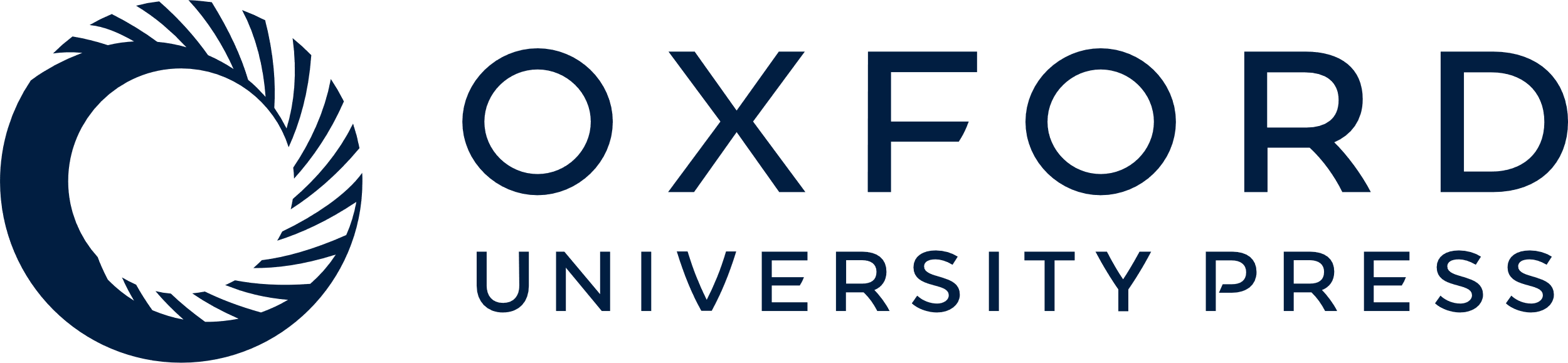 [Speaker Notes: Figure 3 Responses to the question, “How important would each of the following be when considering your plastic surgeon?” Respondents rated each category on a 0 to 10 scale, with 10 representing the most important factor. (B)Responses to the question, “Where you would prefer to have plastic surgery done?”


Unless provided in the caption above, the following copyright applies to the content of this slide: © 2013 The American Society for Aesthetic Plastic Surgery, Inc.]